Програма«Харків Байк»
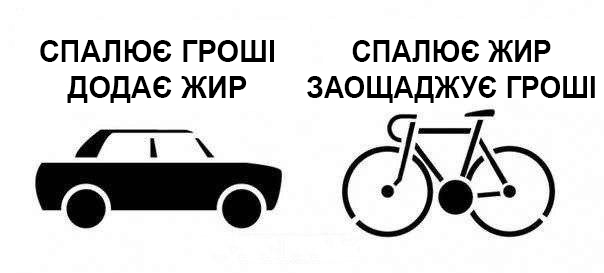 Мета
Надати можливість розвантажити дороги і вирішити значний відсоток потреб населення міста.
 Створити широку мережу велостанцій, яка дозволить безперешкодний і швидкий доступ людей до всіх точок міста цілий рік.
Мотивація
В умовах нинішньої економіки країни, програма «Харків Байк» сприяє вирішенню проблем альтернативним шляхом.
Користувач велосипедної мережи витратить значно менше коштів, ніж у міському транспорті. Потратить не на багато більше часу та отримає користь для здоров’я, а також задоволення дихаючи свіжим повітрям.
Позіционування
Базова велостанція це - місце на якому розташовується відео нагляд, комфортна видача велосипедів, парковка та пункти сервісу (сан. вузол, ПТО, камера схову, кафе та інші).
Принцип роботи
Місто ділиться по секторах. У кожному секторі є своя велостанція. Кожна створює велосипедну мережу.
Велостанції підрозділяються на базові і проміжні. Базові встановлюються на окремих площах за певними умовами, включаючи попит і пропозиції споживачів.
Проміжні біля громадських місць (наприклад кафе, магазин, лікарня, офіси і так далі) у вигляді автоматичних парковок.
Система розрахована на короткі поїздки. Міський велосипед з певним кольором та символікою можна взяти напрокат на одній станції, а повернути на інший без застав та документів.
Умови програми
Щоб скористатися прокатом, необхідно придбати абонемент в декількох видах: річний, місячний, тижневий, одноденний. Встановлена ​​ціна дозволяє користуватись велосипедом на протязі 30 хвилин безкоштовно, а при річному - 45 хвилин. У разі перевищення ліміту - ціна збільшується.
Забезпечення
Забезпечення роботи даної програми здійснюється за допомогою сайту або за допомогою терміналу. Абоненти можуть скористатись пошуком по карті на якій відзначені станції. А також отримати інформацію про наявність вільних місць і велосипедів на потрібній стоянці і забронювати додаткову послугу.
Що треба?
Зареєструватися на сайті. 
Вказати номер своєї банківської картки та телефону.
Залишити страховий депозит
Оплатити обраний тариф.
Отримати при реєстрації пін-код і номер велокарти (ці дані необхідно зберегти).
Оглянути велосипед на справність.
Ввести на обраному велосипеді пін-код на замку.
На це відводиться рівно 20 секунд - саме в цей проміжок часу можна натиснути кнопку «ОК» на замку і забрати велосипед.
Свій баланс можна перевіряти та поповнювати в особистому кабінеті на сайті kharkivbike.ua.
Послуги велостанції
Прокат міських велосипедів.
Зберігання особистих речей абонента.
Безкоштовний сан. вузол.
Роздягальня.
Прокат велосипедних аксесуарів та спецодягу.
Прокат вантажних візків та обладнання.
Надання платного паркування для особистих велосипедів двох видів ( бокс, парковка ).
Місце відпочинку та пункт прийому їжі ( кафе ).
Надання технічного обслуговування ( мийка, ремонт, вулканізація ).
Допомога у створенні велотурів ( екскурсії, корпоративи ).
Бронювання деяких послуг.
План реалізації
Тісна співпраця керівників програми та місцевої влади.
Запрошення до співпраці партнерів готових інвестувати і приймати участь в даній програмі на взаємовигідних умовах.
З’ясування можливості додаткового фінансування проекту з місцевого бюджету.
Проведення логістики проекту.
Підготування законопроекту про податкову пільгу суб’єктам підприємницької діяльності чиї інвестиції спрямовані на розвиток міста та його інфраструктури.
Проведення ефективної рекламної кампанії за допомогою інтернет-ресурсів, біг-бордів та інших рекламних носіїв.
Укладення договорів про співпрацю з особами охочими брати участь у проекті на основі вже існуючих інфраструктур на взаємовигідних умовах (супермаркети, кафе, бізнес-центри і так далі). 
Створення сайту kharkivbike.ua та розроблення програмного забезпечення.
Посильна допомога школярів та молоді.
Калькуляція
Висновок
Велосипедна мережа "Харків Байк" - це економічний, екологічний і корисний для здоров'я вид альтернативного міського транспорту. 
 Програма "Харків Байк" – створена харків'янами для харків'ян.
Дякую за увагу!